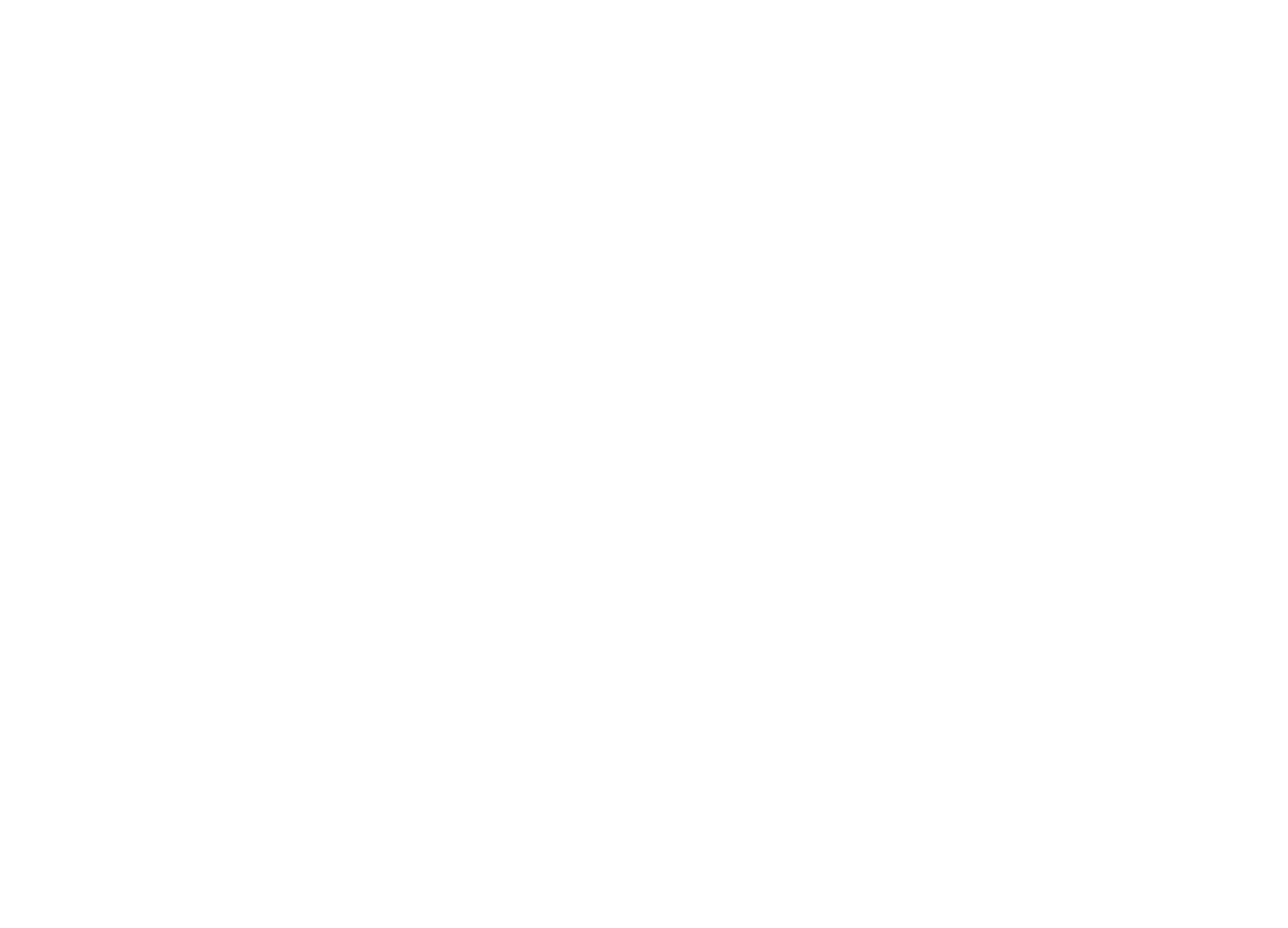 Systeme de patrouille
Troupe ORION 2023
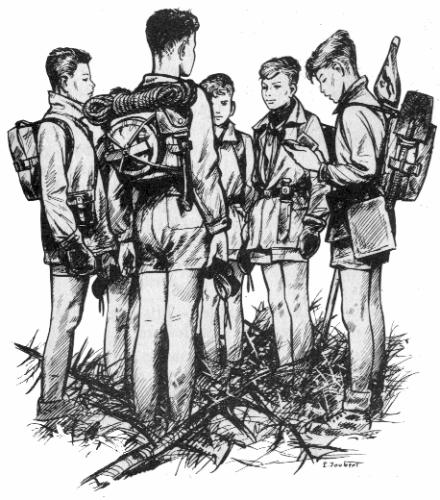 Quels sont les 6 elements du systeme de patrouilles?
1. CONSEIL de patrouille
https://youtu.be/CqTyOCSXO9Q?si=_xKDG8MhGmsu5TeR 
Game – Events saro bel camp
2. Esprit de la patrouille
Game – Guess the song
3. Relation CP-SP
Lateral thinking puzzle
4. COMMUNICATION
JAM exercice
Game nhazzir matal
5. SUIVI ET PROGRESSION
SPIN THE WHEEL game
https://pickerwheel.com/tools/random-country-generator/
Postes de service
Animateur – Meneur de jeu : Make a game with random objects
Photographe: make a viral tiktok video
Secretaire : DOMINO game
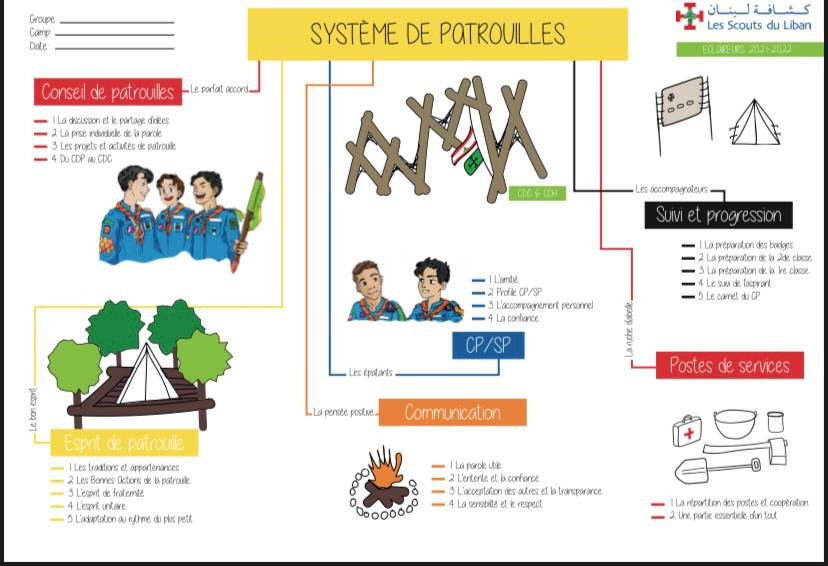